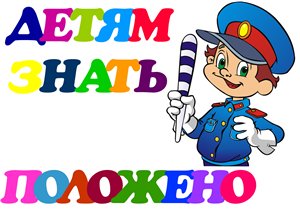 ГБОУ Школа №657 Приморского района г.СПБ
Воспитатель : Груньковская С.В.
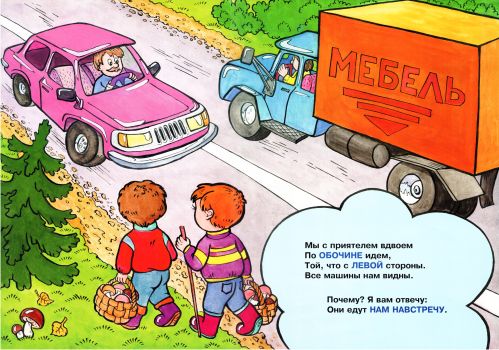 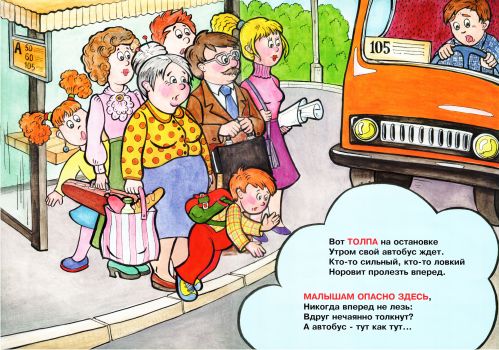 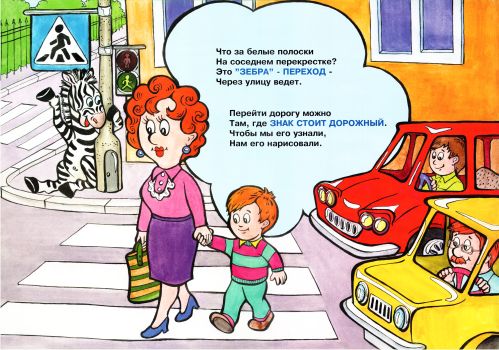 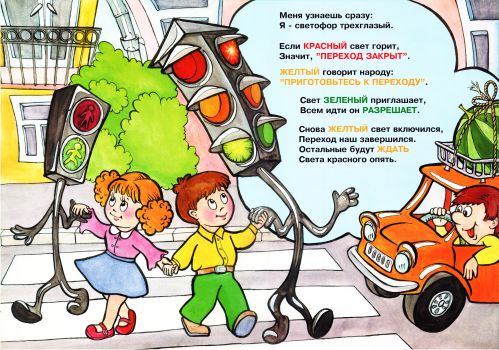 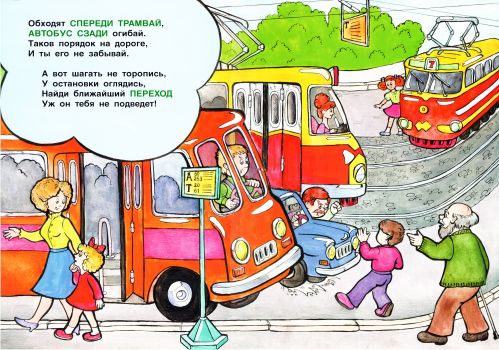 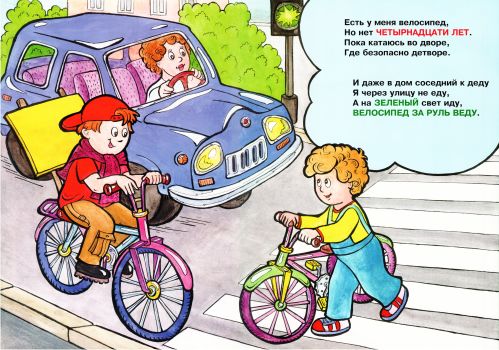 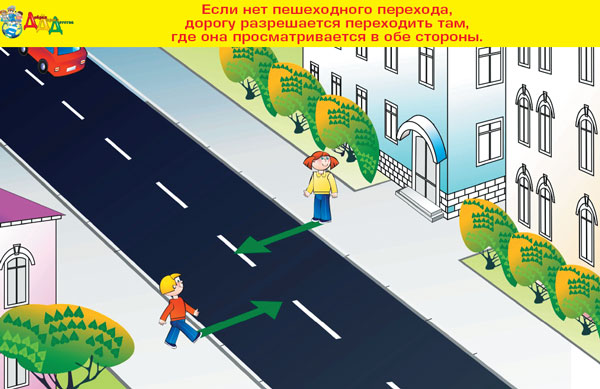 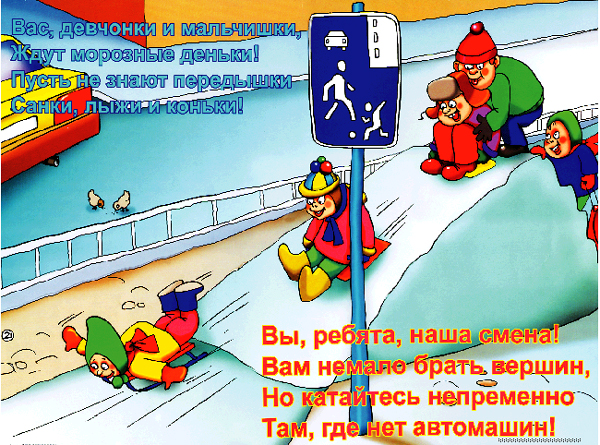